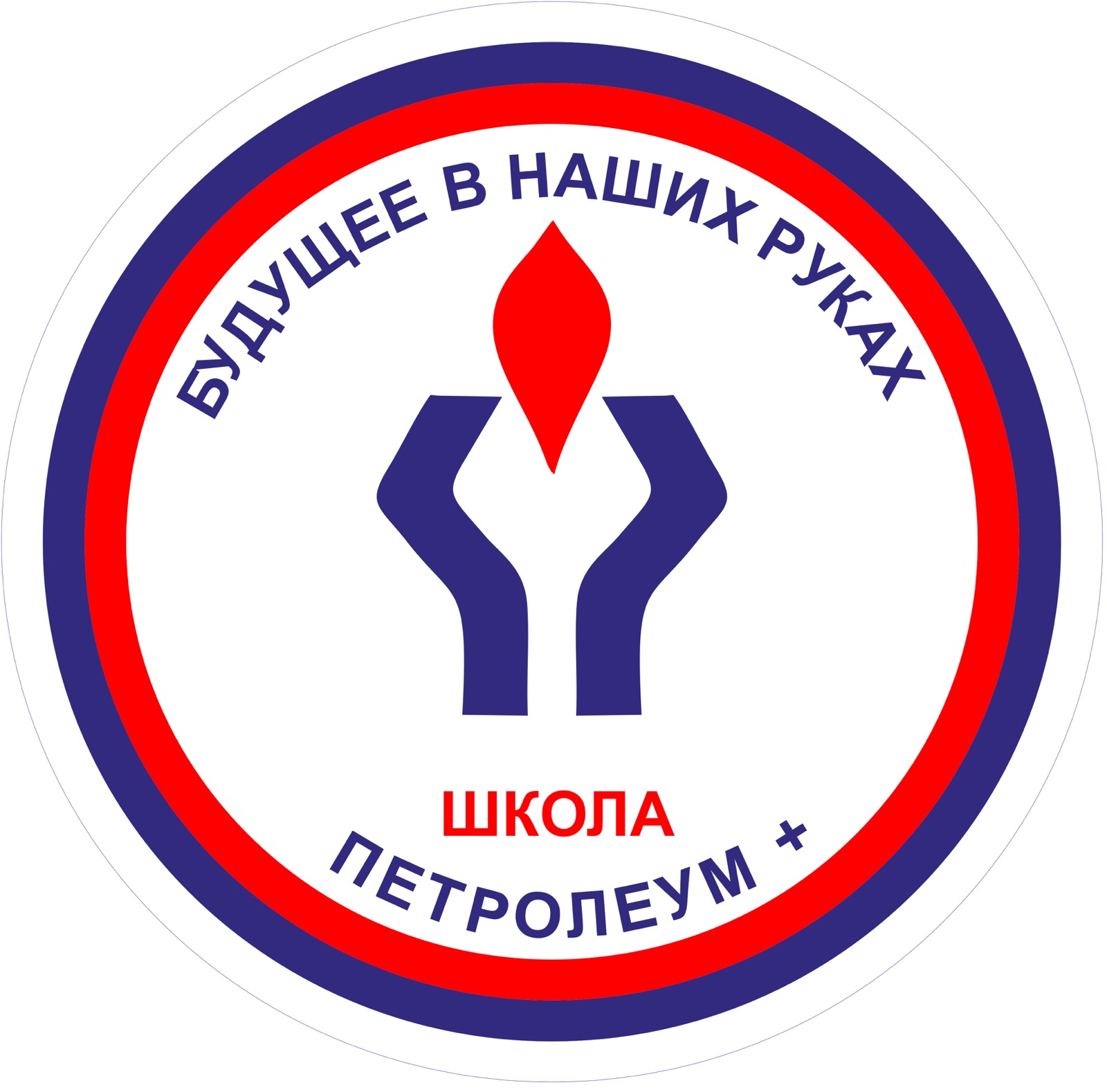 «МАОУ «СОШ «Петролеум +» как ресурсная площадка  психолого-педагогического  сопровождения обучающихся с ОВЗ»
Сафронова Е.Ю., педагог-психолог МАОУ «СОШ «Петролеум +» г. Перми

24.08.2022 г.
МАОУ «СОШ «Петролеум +» г. Перми 2018  обучающихся
Обучающихся с ОВЗ, инвалидностью, на домашнем и семейном обучении - 45 чел. 
Часто и долго болеющих, имеющих хроническое заболевание – 246 человек
Социально-реабилитационный центр для несовершеннолетних г. Перми «Милосердие» (в год от 10-20 обучающихся с ЗПР, НОДА, РАС, ТНР)

Участие в проекте АКТУАЛЬНО.ПОЛЕЗНО.ПЕРСПЕКТИВНО
Научно-методические ресурсы  школы
Муниципальный проект "Детство равных возможностей»
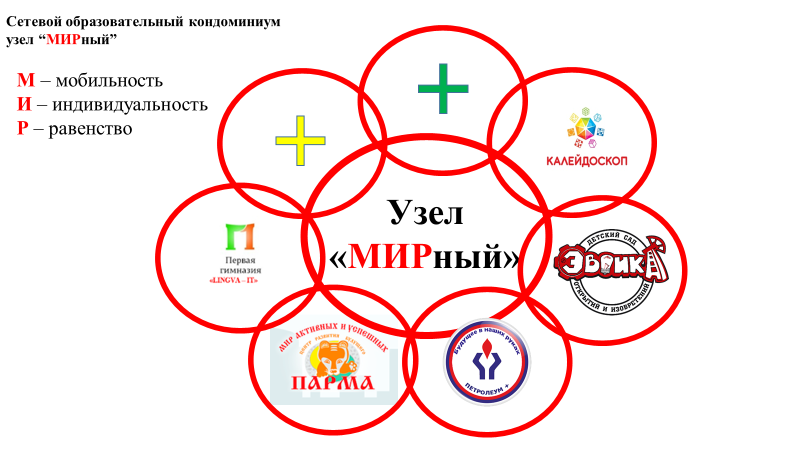 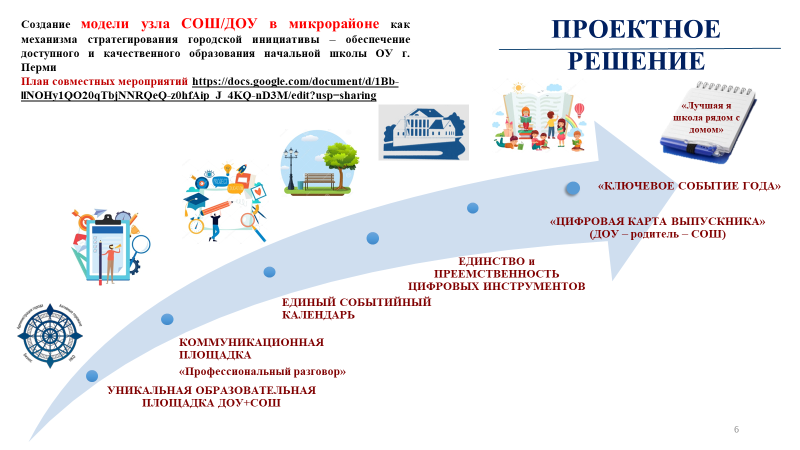 2.  Стажировочная площадка по научно-методическому сопровождению деятельности служб психолого-социального сопровождения общего образования (первый уровень модели психологической службы Пермского края).
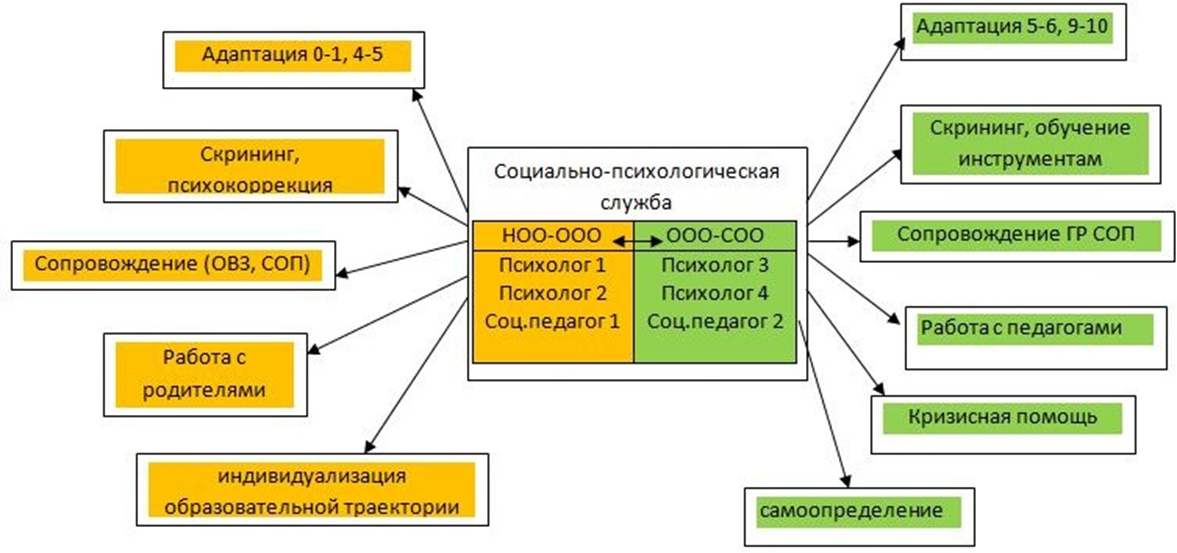 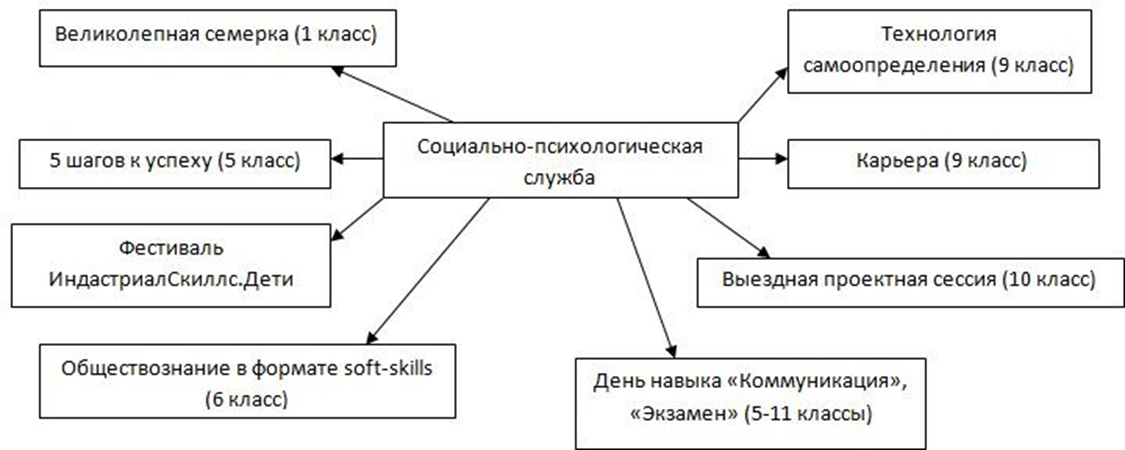 Психолого-педагогические технологии, применяемые педагогами и специалистами ППС при обучении и коррекционной помощи детей с ОВЗ
иммерсивное средство чтения, подборка программных инструментов Microsoft для упрощения чтения и обучения детей с ОВЗ
арт терапия как инструмент развития метапредметных и личностных результатов у детей с ОВЗ
Методика «Шесть кирпичиков LEGO», обучение через игру, развитие различных навыков через игру, исследую-испытываю-практикую
логоритмика
СУ-ДЖОК как  активное средство развития ребенка с ОВЗ и СДВГ
проектная деятельность
Технология самоопределения
Перспективы
Профессиональный педагогический клуб для создания и апробации психотехнологий работы с детьми и семьей ребёнка с ОВЗ.
Организация родительского сообщества  (клуба), для создания безопасной среды общения, роста, профилактики личностного выгорания и личной самореализации.
Создание сетевого сообщества педагогов и родителей. Можно выйти на создание электронного ресурса, сайта, где будут современные методики, практики, разработки, контакты специалистов, ближайшие семинары и курсы для педагогов и родителей.
НПК или НПС на базе нашей школы по обмену опытом в реализации психолого-педагогических технологий
Точки роста
Мотивация учителей для качественной  работы с детьми ОВЗ в классе, где дети «норма», т.е. качественная инклюзия. АООП.
 Мотивация семьи ребенка с ОВЗ к взаимодействию со школой, включение в школьную жизнь с позиции активного участника, а не «жертвы» или «потребителя»
Обучающие семинары для педагогов и специалистов (н-р, нейропсихология)
Обновления МТБ для работы с детьми ОВЗ.
МАОУ "СРЕДНЯЯ ОБЩЕОБРАЗОВАТЕЛЬНАЯ ШКОЛА "ПЕТРОЛЕУМ +" г. ПЕРМИАдрес: г. Пермь, ул. Мира 92, корпус 1, Ш. Космоновтов, 195, корпус 2Тел: (342) 226-03-80 (секретарь).shkola102@permedu.onlinehttp://school102perm.ruДиректор Исаков Артем Валерьевич